Compilers:The Old New Security Frontier
Brad Spengler
Open Source Security, Inc.
BlueHat IL
March 2022
whoami
For ~14 years, by day, Windows malware analyst/reverse engineer/ deobfuscator/sandbox developer/kernel developer
For ~18 years, by night, Linux kernel security, grsecurity developer
For ~3 years, full-time @ Open Source Security Inc.
“Managing” an insanely talented team
More realistically: providing the environment and resources needed to fully explore and tackle the most difficult computer security problems for customers with high security needs
[Speaker Notes: Working on Windows was my way of avoiding conflicts of interest and ensuring I would never learn of something I couldn’t fix immediately in grsecurity (something that would otherwise be difficult to ensure in the security industry)

Before we start, two important things I want to mention: while *I’m* giving the talk here, the majority of the work I’ll be talking about (at least as it pertains to grsecurity) was written by the PaX Team and Emese Revfy.  Also, I’m very limited on time – if I had 3 hours, we could do a lot more fun things here live, but what I’ve done instead is try to make the slides themselves as useful as possible for people to review later.  So anything you want more information on is hyperlinked within the slides to the exact page of existing papers and presentations – I unfortunately won’t have the time here to explain everything in the depth it really deserves.  Feel free to find me after the talk in that case!  With that out of the way…]
Compilers + Security: Why Should I Care?
Thesis: the next generation of security defenses necessarily involves compilers
We’ve gotten as far as we can with NX/ASLR/etc
Compiler plugins in particular provide unique defense benefits
With advent of Spectre, manual approaches don’t scale




Helps ensure security properties despite third-party changes
Precise control allows for higher performance through optimizations than afforded by blanket naïve approaches
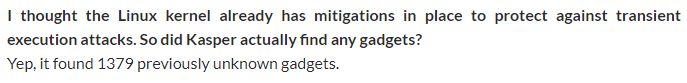 https://www.vusec.net/projects/kasper/
[Speaker Notes: I’m told this is the ideal audience for this talk, since most people here are working on or at least interested in low-level/OS exploitation/defense.  So either you’re already working in this space, or maybe after this talk I can convince you it’s something worth looking into, since it will be necessary in the future to have more people working in this space that can do the job well.

Regarding Spectre, see the latest Kasper paper for a sense of how prevalent exploitable gadgets are in the Linux kernel, and it should be a wake up call for the need for a scalable compiler-driven approach:
https://www.vusec.net/projects/kasper/
Spectre is also a good example that one can’t be reliant on hardware to fix everything

See also the paragraphs under the heading of “Spot mitigations” from research presented at this very conference:
https://www.usenix.org/system/files/sec21-kirzner.pdf#page=16]
Compilers + Security: Why Should I Care?
State of the art in offense from 2000 to 2005 is now commonplace
Better/more accessible explanations of the exploitation techniques (ROP etc)
Improved automation (ROP gadget finders)
Mainstream defense has struggled to reach even 2003 state of the art
PAGEEXEC/MPROTECT in 2000
ASLR in 2001
KERNEXEC in 2003 (!)
Before XP SP2 even, the first big entry in the Trustworthy Computing initiative
[Speaker Notes: You can watch YouTube videos now of how to pull off ROP – back then we didn’t even have YouTube, so things have changed a lot.

Most people know PAGEEXEC/MPROTECT came out in 2000, as well as ASLR in 2001, but even supposedly secure/hardened OSes didn’t realize the importance of MPROTECT until just recently
What’s also forgotten is that as early as 2003 we had already shifted our focus to preventing kernel exploitation/kernel self-protection, a strategy it took many years for others to catch up to, in many cases over a decade]
Compilers + Security: Why Should I Care?
Major benefits to being ahead of the exploitation curve
Cannot rest on laurels and let defense stagnate
If exploit vectors/techniques get ahead, hammered with the same techniques for years
My commit_creds() technique is still used 13 years later, enshrined in books and university courses
Previously “hardened” OSes lose that designation
Compiler-based defense is the only way to stay ahead and provide the same security guarantees across all users
SMEP vs KERNEXEC plugin / CET vs RAP plugin
[Speaker Notes: So it’s necessary to keep improving, but when you’ve closed off shellcode execution, went as far as you could with heap management, did some basic stack protections, you’re going to have a hard time dealing with the threats that still remain.  You also won’t have the luxury of years to roll out some manual, one-off fixes to thousands of instances of a problem, won’t have time to train up a team to perform complex instrumentation.  To stay ahead of the curve at this point demands compiler-based security, and it’s something that OS teams in particular need to get deeply involved in, that ideally they should have been involved in years ago.

You can avoid dealing with the problem as some do by waiting for hardware manufacturers to implement CPU features that provide some security properties, but this isn’t ideal from a perspective of being able to reason about your users and their security.  For instance, you could have waited for all systems to upgrade to Ivy Bridge or newer to gain protections against returning to userland via SMEP, or you could have provided a simple compiler plugin as we did to provide equivalent (and in some cases, even stronger) security guarantees for all users.]
Compilers + Security: Outline
Incomplete Linux/GCC/C/C++-centric history
Early advances
Long lull
Plugins and new advances
Advantages of compiler (plugin) defense
Roadblocks/problems
[Speaker Notes: So now that I’ve hopefully piqued your interest, let’s go on a journey through an incomplete history of compiler-based defense, some of the things we and others have done in recent years in this space, and what advantages and problems exist for this line of work.]
Compilers + Security: Not New
[Speaker Notes: We started off strong ~25 years ago, and then around 2004 when FORTIFY_SOURCE came out, not much more relevant advances happened for a while – there was a lull of at least 6 years during which a lot happened in security outside of the compiler.  Everything very stack-focused because the scariest thing at the time was someone using strcpy on a stack buffer that overflowed the return address and was allowed to return to the stack itself to execute shellcode – much simpler times!

There was academic work of course during that lull, but nothing really that graduated to widespread/production use (our focus here).

https://gcc.gnu.org/legacy-ml/gcc-patches/2004-09/msg02055.html - Sept 21 2004

https://cliplab.org/~alopez/bugs/bugtraq/0187.html - May 14 1997]
Compilers + Security: Not New
Most early work (1997-2005) created as EGCS/GCC enhancements for the commercial Immunix distribution
Sold to Novell in 2005 for an undisclosed amount
Market for commercial hardened Linux distribution “never panned out” (eWeek)
Prior to that, and parallel to Immunix’s existence were other projects tackling similar problems without compilers
Openwall – 1997
PaX – 2000
grsecurity - 2001
After Immunix was gone, not much happening in the production compiler+security space for years
At least until 2010-2012
[Speaker Notes: “Until recently, the company had concentrated on selling its own hardened Linux distribution. But that market never panned out the way company executives had hoped, and in January, the company hired a new CEO, Cheryl Traverse, a software industry veteran. Immunix is now focusing on selling security solutions for the Linux community.”
https://www.eweek.com/security/immunix-revamps-to-secure-linux/

Openwall/PaX/grsecurity aiming to achieve some similar things as Immunix with a goal of better usability, lower barrier to entry
Good ideas, but bad timing (keep in mind, the threats of the day were mainly shellcode-related, something easily killed off by PaX alone – I remember being annoyed for many years still hearing about “shellcode”, when for us it was essentially already a solved problem for years)

Solar Designer’s Openwall patches first appeared in 1997
PaX in 2000, grsecurity in 2001

Moved for time:
Potential reasons for Immunix’s relative lack of success
Barrier to entry of entire distribution
Distro itself was necessary as the compiler changes had to be GPL’d
“Large enterprises don’t want to make major commitments to minor vendors.”  They’d prefer to wait until “major vendors pick up the technologies.” (Crispin Cowan)
Too sophisticated/involved a solution for what at the time were mostly just shellcode-based exploits

Had a nice chat with Crispin Cowan about this slide to see if it was anywhere close to reality – I think we may somewhat agree on the last point, at least what the focus and threat at the time was.  Separately from the failure of secure distros, he believes compiler-based security died off because the toolchain market collapsed with everything being given away for free and supported by commercial vendors.]
Compilers + Security: Newish
GCC 4.5.0 released in April 2010
First version with plugin support, driven by LLVM competition
Eliminates a barrier to entry for compiler enhancements
See PaX Team’s 2013 H2HC presentation on GCC plugins:
https://pax.grsecurity.net/docs/PaXTeam-H2HC13-PaX-gcc-plugins.pdf
Covered CONSTIFY (2011), KERNEXEC (2011), STACKLEAK (2011), LATENT_ENTROPY (2012), SIZE_OVERFLOW (2012), STRUCTLEAK (2013)
Since then (security-wise):
RANDSTRUCT
RAP
RESPECTRE
AUTOSLAB
[Speaker Notes: Previous slide not a complete history of the field, but when you look at that span of 15 years or so after stack buffer overflows became widely exploited, we really didn’t have a whole lot in terms of compiler-based security that was used in practice other than SSP.

2000-2010, PaX/grsecurity, PAGEEXEC/ASLR/MPROTECT/KERNEXEC/UDEREF,etc similar functionality now cornerstones of OS and processor security
9 years since PaX Team presentation on GCC plugins, fairly early on in our GCC plugin work, so a good time for an update

https://gcc.gnu.org/legacy-ml/gcc-announce/2010/msg00001.html
Not mentioned in the announcement, nearly the last thing mentioned in the list of changes for the release

Of these plugins listed here, earlier versions of 4 of them have already been upstreamed into the Linux kernel: STACKLEAK, LATENT_ENTROPY, STRUCTLEAK, and RANDSTRUCT.

Respectre was provided to customers within 10 months after disclosure of Spectre]
Respectre Example
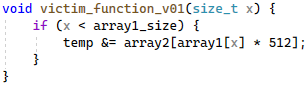 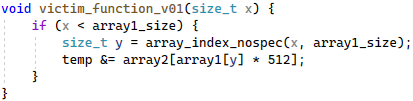 Optimal Ad-Hoc Fix
(source above)
Visual Studio 2022 /Qspectre
Respectre
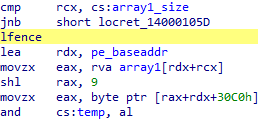 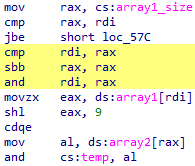 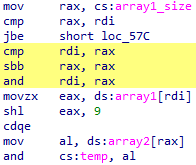 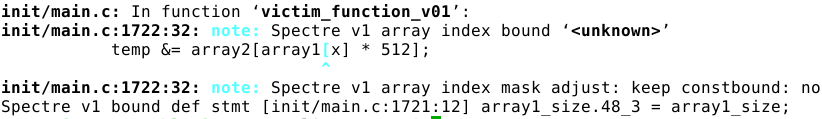 See also: https://grsecurity.net/teardown_of_a_failed_linux_lts_spectre_fix
[Speaker Notes: Because no BlueHat keynote should be considered complete without assembly dumps, and as just one trivial example of the power of advanced compiler-based tooling, top left here is the classic Spectre v1 example.  I built it with the latest version of Visual Studio’s /Qspectre option, and copied the same exact function into init/main.c and built it with Respectre enabled in a verbose mode.  That verbose mode reported the instrumentation it added, shown in the log at the bottom.  The key part to note however, and why I love this example, is that the Respectre kernel produces the exact same instrumentation you would get if you modified the Spectre example and implemented array index masking on an unmodified kernel. So you get both something that’s higher performance than naïve lfence insertions and the exact instrumentation you would get if you fixed the hundreds/thousands of Spectre instances manually.

But it’s even better than that, because we know (as we mention in a blog we published a while ago) that people make mistakes, including when trying to fix these Spectre issues, so it’s ideal to simply leave as much of the heavy lifting to the compiler as possible.]
Compilers + Security: Newish
Plugins proved useful for more than just novel security features
SANCOV
INITIFY
Injecting inline assembly at source level in arbitrary locations
Provided “backports” of newer compiler features to all plugin-capable versions
Retpolines
KCOV_COMPARISONS
Fixed compiler bugs and bad user/dev experience cases
__optimize__(“no-stack-protector”)
GCC >= 4.7 (2012) && < 8 (2018) bug resulting in uninitialized padding bytes for local vars
[Speaker Notes: SANCOV = kernel code coverage tracing (KCOV) + KCOV_COMPARISONS support (KCOV itself would have otherwise required GCC 6.1.0+,  the comparisons extension would have required GCC >= 8)

INITIFY = moving constant strings used only by init functions into init sections to reduce memory usage

Arbitrary assembly can of course be injected via RTL, but doing it at source level meant we didn’t need to replicate the alternatives mechanism and keep it consistent with the kernel’s changes and could instead just use its existing macros.

Also backported “naked” attribute, handled tail calls to noreturn functions for naïve tools like objtool (eliminated from slide for space)

Retpolines upstream were GCC 7.x+ only, we were able to provide an optimized variant for all plugin capable GCC versions
KCOV_COMPARISONS otherwise required GCC >= 8

Within 2 months of disclosure of Spectre (we weren’t involved in any embargo), RAP gained retpolines capabilities and even became able to insert optimized inlined versions at runtime (i.e. lfence / call reg on AMD).  Doing that required quite a bit of infrastructure on the plugin end which has proven invaluable since: we can insert source-level inline assembly at arbitrary locations in the code, allowing for a maintainable form of the alternatives technique.

Confident that we’ve done the most work with GCC plugins, as we hit and fixed the following for GCC 5.5 (all prior versions affected):
Hash table corruption on using more than 10 plugins at once: https://gcc.gnu.org/bugzilla/show_bug.cgi?id=80094

The __optimize__ attribute drops all options (like fomit-frame-pointer) which was forcing anyone who needed to disable SSP on a single function to move it to its own file so that it could be built with –fno-stack-protector from the commandline
See also: https://www.mail-archive.com/linux-kernel@vger.kernel.org/msg2358729.html

Link for padding bug blog: https://research.nccgroup.com/2019/10/30/padding-the-struct-how-a-compiler-optimization-can-disclose-stack-memory/]
Compilers + Security: Newish (Outside)
Google’s sanitizers: ASan/TSan/MSan/UBSan
Huge boon for fuzzing
Clang CFI
Used in Android, on ARM64 in Linux kernel
AFL LLVM Plugin
Upstream Linux getting their feet wet even
Plugin for ARM per-task SSP canary
Present since Linux 5.0
Vs global/shared/unchanged canary on SMP
Newer version that uses TLS register
[Speaker Notes: Sanitizers started appearing since 2011
ASan = Address Sanitizer
TSan = Thread Sanitizer
MSan = Memory Sanitizer
UBSan = Undefined Behavior Sanitizer
https://www.youtube.com/watch?v=capbD_aRz40

See also this new website for info on the in-kernel implementations making use of the compiler-provided instrumentation:
https://google.github.io/kernel-sanitizers/

SSP plugin: https://git.kernel.org/pub/scm/linux/kernel/git/torvalds/linux.git/commit/?id=189af4657186da08a2e79fb8e906cfd82b2ccddc
Is present since Linux 5.0]
Compilers + Security: The New New
Probabilistic backward-edge CFI checks (PAX_RAP_XOR) – April 2020
Defense against Speculative Blind ROP (BlindSide)
BlindSide paper – Sept 2020
PAX_RAP_CALL_NOSPEC – Dec 2020
“Private” kernel stacks – February 2022
Addresses attack that caused RFG to be shelved, without requiring CET/HW shadow stacks
All-but-current process stacks not mapped
IRQ handlers cannot view other CPU IRQ stacks
__nolocal attribute for on-stack vars intended to be accessed by remote tasks
__nolocal_arg() attribute for functions to document/convert local vars used by callers
[Speaker Notes: RAP_XOR is significantly older, but was only added to grsecurity in 2020 (due to lack of interest in commercial RAP where it existed previously)

BlindSide research won a Pwnie, they actually released their exploits (somewhat rare for academia), and defeated FG-KASLR even under XOM

Here I want to draw attention to the turnaround time of 3 months from academic paper to in-production defense (and this was while juggling a bunch of other changes) – the power of compiler plugins made this possible

RFG = Return Flow Guard, MS attempt at backward-edge CFI
For shelved reason, see slide 27

They say a picture is worth 1000 words, so rather than explain what this does in words, the next two slides will illustrate it

Explicit labeling of variables or fields in structures intended to be accessed by other processes is not something anyone designed for, so the compiler + code coverage testing needed to be involved here.
Most common types of these “remote stack” accesses involved wait notification APIs, and structures related to those were often embedded in larger subsystem/driver-specific structures and used in similar ways.  So the compiler plugin needed to adopt some smarts for identifying structures that should be converted.
Compiler plugin changes out the backing storage for these on-stack variables to a globally-visible heap allocation associated with the task (which IRQ handlers can use as well)

AUTOSTACK (not a security feature) can somewhat be considered the inverse of __nolocal, taking some specific allocations which occur solely within a function and freed in all cases before the function returns into on-stack variables.  In LLVM-nomenclature, they’re calling this “allocation elimination”: https://lists.llvm.org/pipermail/llvm-dev/2022-January/154557.html.  In the kernel, due to some API/HW assumptions around physical contiguity of memory, this requires some extra finesse.]
PAX_PRIVATE_KSTACKS Example (without)
Task
Workthread Task
Task Struct
Task Struct
Process Stack
Process Stack
Can corrupt retaddr!
retaddr1
retaddr1
But needs to write to outbuf!
char outbuf[32];
retaddr2
Writes to outbuf
calls
crypto_shash_digest(desc, in_data, len, &outbuf);
[Speaker Notes: So here we have two tasks of many on the system, from the perspective of a running workthread task and a waiting task which just called a synchronous crypto API that will provide a hash digest in its on-stack output buffer.  The workthread task on a system without PAX_PRIVATE_KSTACKS needs to be able to write to that output buffer on the remote stack, but that ability also allows bugs existing in that code to corrupt other parts of the remote task’s stack, including its other local variables or return addresses.]
PAX_PRIVATE_KSTACKS Example (with)
Task
Workthread Task
Task Struct
Task Struct
Unmapped Process Stack
Process Stack
Can’t corrupt retaddr!
retaddr1
retaddr1
‘Nolocal’ page
Write to outbuf happens without stack map/unmap
retaddr2
char outbuf[32];
Writes to outbuf
calls
crypto_shash_digest(desc, in_data, len, &outbuf);
[Speaker Notes: Now with the compiler plugin for PAX_PRIVATE_KSTACKS, along with its other non-compiler-based infrastructure, the remote task stack is completely unmapped from the perspective of the workthread task.  The possibility to corrupt the return address or other local variables is gone, but we still need to write to the output buffer.  A naïve approach would involve mapping/unmapping the remote stack fully – not good for performance (or security)!  So the plugin changes out the backing storage for that stack variable for what we call a “nolocal” allocation within a region pointed to by the associated task struct.  This allows the output buffer to be visible to the workthread task without any performance-affecting map/unmap operations, something that would be otherwise required all over the place since this is a very common behavior in the kernel.

I could do a whole hour about this feature alone, but the important part here is that this would not be possible, let alone high-performance, let alone maintainable without compiler plugins.  With even a stripped down kernel configuration, the plugin moved over 600 instances of those local variables off the stack.  On an allyesconfig, the plugin moved over 4000 instances.]
Compilers + Security: The New New (Outside)
-fanalyzer
Still a lot of noise, but improving
https://www.youtube.com/watch?v=b1fO-RLtDME 
Extendable by plugins!
Shadow Call Stack support
__builtin_dynamic_object_size()
Can make use of some non-const allocation sizes vs basic/older __builtin_object_size() that severely limited coverage/usefulness
-mzero-caller-saved-regs
-ftrivial-auto-var-init
AFL++ GCC plugin
[Speaker Notes: Since –fanalyzer supports plugins, can be the base for some project-specific static analysis

Youtube link is nice, as it shows Red Hat understands the fundamentals of why compiler defense is important, just there needs to be a lot more work done in this space.

__builtin_dynamic_object_size still not a panacea, especially when involving some allocator wrappers, pointers being used outside of the function where they were allocated, etc

Shadow Call Stack has been around a while for Clang (>= 7.0), but is brand new for GCC (>= 12)

IMO, way too much time/attention to the uninit stack var problem

Zero caller-saved-regs one is odd, claims to reduce ROP gadgets and do some hand-wavey things about unknown speculation attacks, but on some archs blows up code size.  We already have real defenses for ROP and reducing the quantity of something that’s large isn’t really helpful in the context of ROP – just use CFI.

STRUCTLEAK always had the ability to do what –ftrivial-auto-var-init does, was just a matter of commenting out a line or two that filtered out variables to apply it to.

AFL (American Fuzzy Lop)++ plugin is from 2020]
Compiler (Plugin) Defense Advantages
Backporting is generally trivial
Plugin code can mostly be copied to older kernel versions verbatim
Compare to trying to backport hundreds/thousands of manually-created struct_size() conversions and wasted developer time
Maintainable, scalable, adaptable to third-party modifications
Especially important for fast-moving, highly modified projects like the Linux kernel
Try manually converting 40k+ calls to k*alloc(), backporting it all, and maintaining it forever
[Speaker Notes: So I’ve talked about the history to date of compiler and plugin-based security, what are the advantages of compiler plugins?

Third-party modification point is important – you can modify all the in-tree code you want manually, but third-party changes won’t benefit from that, compiler plugins are about the only option here

Maintainability is hugely important, as it also affords flexibility with updated implementations.  Say for instance you created some APIs for helping with overflows but designed them so poorly that they didn’t actually prevent overflows in a bunch of cases.  You’ve already wasted the time of hundreds of developers with hundreds of patches, and your only real option to fix the mess is hundreds more patches with a redesigned API.
Totally hypothetical!]
Compiler (Plugin) Defense Advantages (Cont.)
Deeper integration with codebase under compilation/instrumentation (emit calls to functions you provide, etc)
Codebase-specific static analysis that would never be shipped with the compiler proper
Plugins can evolve with the codebase, making the latest codebase automatically use the latest security functionality vs an additional developer/admin requirement on toolchain versions
Otherwise complex changes can be implemented with surprisingly few lines of code
[Speaker Notes: The provided functions would exist in the to-be-compiled program.  This is a useful capability in general, but especially early on your compiler work if it’s possible to shift some logic to some in-source C.

Upstream SLS patches: https://lkml.org/lkml/2021/12/4/198

I’ll show an example of this last point on the next slide.]
Compiler (Plugin) Defense Advantages - Example
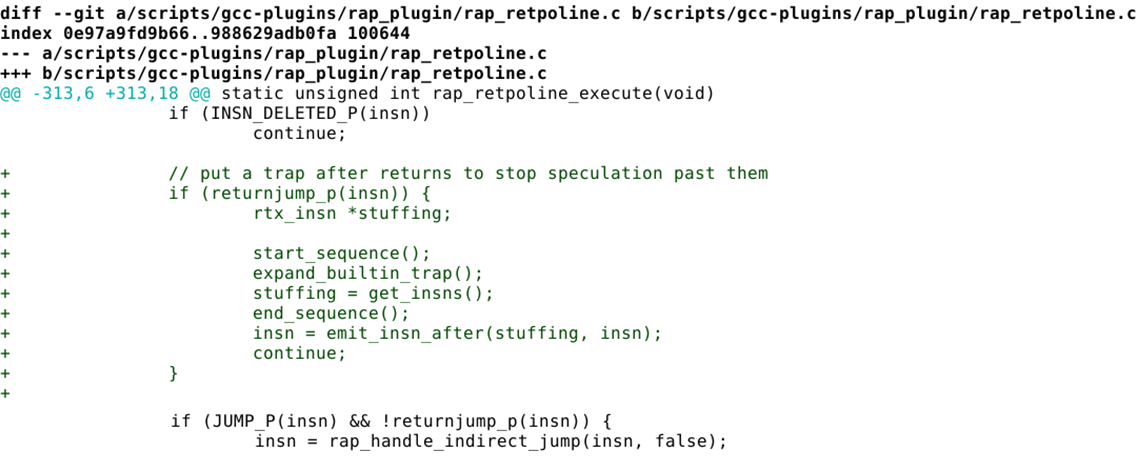 [Speaker Notes: This slide shows a change made to our retpoline plugin in March 2019 to address straight-line speculation after return instructions coming from C code.  This trivial 8 lines of code provides the necessary speculation trap for all plugin-capable GCC versions (so every version for the last 12 years).  To get the same functionality without a plugin requires either updating to GCC 12, which despite straight-line speculation after returns being a known issue for several years (not one and a half as LWN incorrectly reported based on https://developer.arm.com/support/arm-security-updates/speculative-processor-vulnerability/downloads/straight-line-speculation), just in the past few months received SLS fixes, or updating to a newer supported distro compiler.

BTW, Microsoft handled this case early on, it’s not clear why everyone else lagged behind.

Next is problems]
Compiler (Plugin) Defense Problems
“Canonicalization of expressions”
var – 1 -> var + 0xffffffff
var & 0xffff -> (unsigned short)var
Can be indistinguishable from real overflows/truncations and are difficult/impossible to fix via the plugin itself
 This happens in the front-end prior to any plugin invocation
Not everything can be fixed/improved via a plugin
Minimal documentation
“Use the source, Luke!”
-fdump-tree-all/-fdump-ipa-all/-fdump-rtl-all are your friends
[Speaker Notes: “Just remember, the sweet is never as sweet without the sour, and I know the sour.”

2nd case is the nastiest one personally for me, as at a source level, the presence of the explicit masking signals clear intent from the developer, while all kinds of vulnerabilities are hidden by explicit or implicit type conversions.

2 examples of things that can’t be fixed/improved via a plugin:
Bugs in GCC related to command-line parsing that cause it to warn on constructs that it shouldn’t have, e.g. alloc_size
An academic paper years ago implemented a change to GCC which randomized the placement of stack variables.  At least at the time I looked at the GCC source, it wasn’t possible to control this via a plugin.
That said, the plugin interface is very powerful, and with some creativity, you’ll be surprised what is possible.  Just a few weeks ago we had a situation where we wanted to do something with plugins, I wrote up an initial implementation and saw there were a number of problems introduced by code we couldn’t replace with a plugin that would have resulted in bad codegen.  I went to bed thinking it was impossible, while overnight the PaX Team came up with a different strategy that would fool GCC in a certain way to always produce the right/expected code.  I wrote it up, and it worked.  So don’t give up at the first sign of failure 

RE: documentation, it’s not to say that GCC doesn’t have (lots) of documentation, it’s just that the documentation won’t answer questions like “how would I implement this analysis?”, and you won’t have any stackoverflow posts to help.

Nearly everything you want to do in GCC plugins requires looking at the GCC source code, as there is very little documentation involved.  This alone creates a big barrier to entry for this kind of work, necessary to put in the time.

-fdump-tree-all/-fdump-ipa-all/-fdump-rtl-all are incredibly powerful tools not only for debugging but just for understanding the compilation process in general.  What you get is a dump of the intermediate representation for the code in a given object file for each registered pass that opts-in to providing this information in the compilation process.  We use this often for instance for when determining whether a particular SIZE_OVERFLOW report involves a GCC-induced false positive or a real overflow vulnerability.

I’ll show an example of the output on the next slide]
Compiler (Plugin) Defense Problems - Example
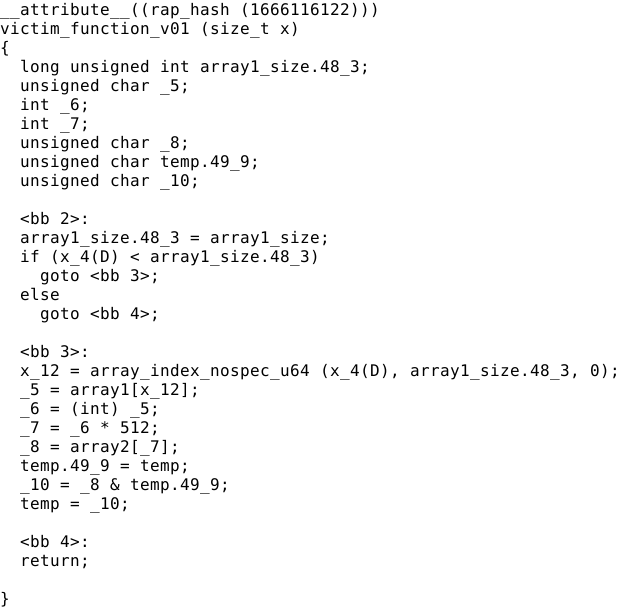 [Speaker Notes: This slide contains part of the output of –fdump-tree-all, specifically the part regarding our earlier Spectre v1 example.  This is taken directly from the dump generated for the Respectre pass, but you can also see some remnants of earlier passes in it, like from RAP near the top.  It should also hopefully make it clear why the resulting assembly instrumentation exactly matched that of the optimal manual fix.]
Compiler (Plugin) Defense Problems (Cont.)
Limitations of static analysis
One of the most important things to keep in mind
Otherwise end up exaggerating effectiveness of feature (e.g. FORTIFY_SOURCE)
Less information
Weaker analysis
Low(er)-hanging fruit
Easier implementation
More information
Stronger analysis
More complex findings
Harder implementation
[Speaker Notes: IPA = inter-procedural analysis
LTO = link time optimization
LTCG = link time code gen
Ordered by level of information available for the analysis.  Complexity of the analysis generally increases as the available information increases, so usually our own plugins follow this same evolution (where needed).
Note that in some cases, e.g. the upstream Linux kernel with GCC, using LTO isn’t possible.  It’s possible to work around this, for instance for SIZE_OVERFLOW we implement a hash table that provides LTO-like (summary) information about functions/fields that need instrumentation.  You can also improve the information the compiler has available to it in some cases with strategic inlining-based refactoring of code.

Those analysis limitations are one of the most important things to keep in mind, failure to understand it (and not inspecting the resulting generated code) leads to exaggerating the effectiveness of a given change.  If the goal for instance is preventing some buffer overflows, it may very well prevent some very trivial ones able to be determined at compile time, or ones where the overflow happens right after/in the same function as the allocation of the buffer, but won’t help against non-low-hanging fruit.]
Compiler (Plugin) Defense Problems (Cont.)
Requires lots of testing / defensive programming
Test with debug/checked versions of the compiler to catch issues that release versions won’t expose
Only operate based on explicitly-matched patterns, use gcc_assert() liberally
These patterns can and will change from one GCC version to another
Requires verifying expected instrumentation exists, vs just “the code works”
Code-gen bugs are no joke
Supporting all plugin-capable GCC versions
[Speaker Notes: Some specific problem examples to illustrate the importance of extensive testing and defensive programming:
For the live version, I’ll need to skip these as their descriptions are very complex and will need multiple slides and pictures to illustrate the points, but they’re described here in the speaker notes fully.

Some very early growing pains with Respectre resulted in some XFS filesystems falsely reporting corruption and failing to mount

A RANDSTRUCT bug caused some rare problems due to not handling zero-width bitfields correctly, in the Linux kernel only being used by the randomized task_struct.
To quickly summarize: a zero-width bitfield causes subsequent bitfields to begin on a new aligned boundary.  One of the few places in the Linux kernel using them is in the task struct itself, to separate bitfields modified by the current task from ones modified by remote tasks.  This is necessary because bitfield modification isn’t atomic: first it gets a byte or more, then it modifies the necessary bits, and writes back the modified byte(s).
The bug was only exposed when bits modified by the current task were mixed in the same byte with ones modified by other tasks, and the two modifications occurred within the same tiny (2 or 3 instruction) race window.

Some SIZE_OVERFLOW instrumentation went missing when __builtin_overflow() uses were added to certain allocators, due to the internal representation of these builtins which broke data-flow tracking

With GCC 4.8, plugins are now compiled as C++ instead of C.  Try to abstract certain operations into a header like our gcc-common.h to avoid peppering code with #ifdefs wherever possible.]
Compiler (Plugin) Defense Problems – “Mixed Binaries”
The “Mixed Binary” problem, in essence:
Take C/C++ codebase with security-relevant instrumentation inserted by compiler
Modernize/secure subset of above codebase in a memory-safe language like Rust
Execute both in the same address space
Create a whole new world of problems for yourself as the “safe” code is abused to enable exploitation for the unsafe C/C++
We are funding GCC Rust to help address this problem
[Speaker Notes: So up until now we’ve been talking purely about C/C++ code and trying to eliminate certain flaws and the exploitation of them, but the languages in wide use today have grown a lot, with Go and Rust both being very popular these days.  There are some well-intentioned projects realizing the scale of wholesale rewrites of important codebases like Apache webserver in memory-safe languages and instead opting to rewrite some smaller critical subset.  Inadvertently, and perhaps non-intuitively, these approaches result in what’s been called the “mixed binary” problem.

Only very recently did rustc implement CFI to fix this problem when integrated with code built by Clang, but the same problem exists currently for code built by GCC and will exist for certain other compiler-based instrumentation, hence our funding of GCC Rust.  The goal is to ensure that instrumentation-based security properties are both coherent and consistent across all languages involved in a particular binary.]
Compiler (Plugin) Defense Problems – “Mixed Binaries”
https://www.cs.ucy.ac.cy/~elathan/papers/tops20.pdf
“Our assessment concludes that CFI can be completely nullified through Rust or Go code by constructing much simpler attacks than state-of-the-art CFI bypasses.“
MS specifically identified this problem:
https://msrc-blog.microsoft.com/2020/08/17/control-flow-guard-for-clang-llvm-and-rust/
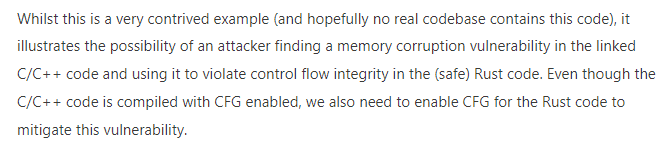 [Speaker Notes: As mentioned in the paper linked here which was the first I know of to describe this problem, they were able to bypass the CFI of the C/C++ code by corrupting the indirect control flow of Rust/Go code that lacked CFI protection.  They described their exploitation of Firefox in the paper, which was one of the main instances of the mixed binary problem at the time.

Credit again to Microsoft for identifying this problem and addressing it early for their customers, but we need more people understanding and working on this]
Compiler (Plugin) Defense Problems (Cont.)
Mixed binary problem will become much more important in the future for other reasons
Certain defenses introduce new ABI
If you want CFI, you can’t necessarily mix and match
Now standards and politics get involved
LLVM vs GCC vs Visual Studio
Do late arrivals get stuck with inferior early-adopted solutions?
Integration/evolution benefits of compiler plugins can’t necessarily be realized unless you control the compilation of the entire project in question
Kernel is near ideal, userland not so much (unless it is a specifically-tailored distribution)
May be possible to work around, but will result in non-optimal instrumentation
Inline/external assembly needs adapted for protection coherence
[Speaker Notes: RE: politics, see recent upstream Linux pushback against Clang CFI in favor of something that sounds a lot more like RAP (type hash prior to function, no wonkiness with fptr comparisons)

CFI mixing: imagine two different hash-based implementations that want to place hashes at the same locations before functions and use different hashing algorithms – the two can’t co-exist, indirect calling across the boundary would result in CFI violations

RE: non-optimal, I know this is something Microsoft is deeply familiar with because they’ve had to make exactly these kinds of concessions in the implementation of CFG.]
Compiler + Security: Takeaways
Developer resources are already spread thin, shift manual/error-prone conversions/hardening to the compiler wherever possible
Important to understand compiler theory/design, seek out ways to develop related skills
Necessary to stay ahead in the future of memory corruption
Help ensure good ideas with solid security properties in upstream compilers
Compiler developers need your help: https://llsoftsec.github.io/llsoftsecbook/
Getting to the right solution is important in security, but it’s even more important to get to that solution at a time where it matters, rather than long after the fact
Security performance budgets aren’t increasing, compiler-based defense helps cram more in
If you’re interested in Rust and compilers, opportunities exist to carve out your place in the relatively new GCC Rust project
[Speaker Notes: I hope via this presentation I’ve shown you that there are a lot of very creative and useful things that can be done with compiler-based security, and prepared you a bit for some of the pitfalls involved.



Hello attentive reader!

grep 'struct_size(.*) +' -r

If you run the above command on some Linux kernel source, it might produce some things to look at that are a convincing case for having the compiler do the work instead.]
Thank you!